Simple Statistics on Arrays
Damian Gordon
Minimum Value in Array
So let’s say we want to express the following algorithm:
Find the minimum value in an array
Minimum Value in Array
Here’s how we could do it:

PROGRAM MinimumValue:
    integer ArraySize <- 8;
    MinValSoFar <- Age[0];
    FOR N IN 1 TO ArraySize-1
        DO  IF MinValSoFar > Age[N]
               THEN MinValSoFar <- Age[N];
            ENDIF;
    ENDFOR;
PRINT MinValSoFar;
END.
Maximum Value in Array
So let’s say we want to express the following algorithm:
Find the maximum value in an array
Maximum Value in Array
Here’s how we could do it:

PROGRAM MaximumValue:
    integer ArraySize <- 8;
    MaxValSoFar <- Age[0];
    FOR N IN 1 TO ArraySize-1
        DO  IF MaxValSoFar < Age[N]
               THEN MaxValSoFar <- Age[N];
            ENDIF;
    ENDFOR;
PRINT MaxValSoFar;
END.
Average Value in Array
So let’s say we want to express the following algorithm:
Find the average value of an array
Average Value in Array
Here’s how we could do it:

PROGRAM AverageValue:
integer ArraySize <- 8;
Integer Total <- 0;
    FOR N IN 1 TO ArraySize-1
        DO Total <- Total + Age[N]; 
    ENDFOR;
PRINT Total/ArraySize;
END.
Standard Deviation of an Array
So let’s say we want to express the following algorithm:
Find the standard deviation of an array
Standard Deviation of an Array
So let’s say we want to express the following algorithm:
Find the standard deviation of an array
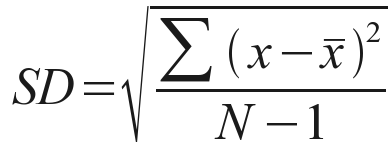 Standard Deviation of an Array
First Draft
PROGRAM StandardDeviationValue:
integer ArraySize <- 8;
GET AVERAGE OF ARRAY;
TotalSDNum <- 0;
    FOR N IN 0 TO ArraySize-1
        DO SDNum <-(Age[N]-ArrayAvg)*(Age[N]-ArrayAvg)
           TotalSDNum <- TotalSDNum  + SDNum; 
    ENDFOR;
Print SquareRoot(TotalSDNum/ArraySize-1);
END.
Standard Deviation of an Array
Here’s the final version:

PROGRAM StandardDeviationValue:
integer ArraySize <- 8;
Integer TotalAvg <- 0;
    FOR N IN 1 TO ArraySize-1
        DO TotalAvg <- TotalAvg + Age[N]; 
    ENDFOR;
AverageValue <- TotalAvg/ArraySize;

TotalSDNum <- 0;
    FOR N IN 0 TO ArraySize-1
        DO SDNum <-(Age[N]-AverageValue)*(Age[N]- AverageValue)
           TotalSDNum <- TotalSDNum  + SDNum; 
    ENDFOR;
Print SquareRoot(TotalSDNum/ArraySize-1);
END.
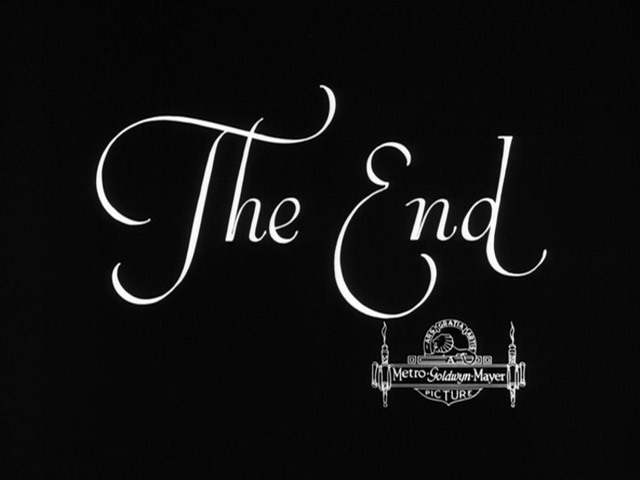 etc.